令和６年度も、畜産クラスター関連事業（機械導入）が継続して実施されております。
　機械導入を計画している方は、養豚協会までご相談ください。
事業の概要
地域の畜産の収益性向上を目指す『畜産クラスター協議会』が定める『畜産クラスター計画』に位置づけられた『中心的な畜産農家』が整備する機械導入を支援します。（補助率：１／２以内）
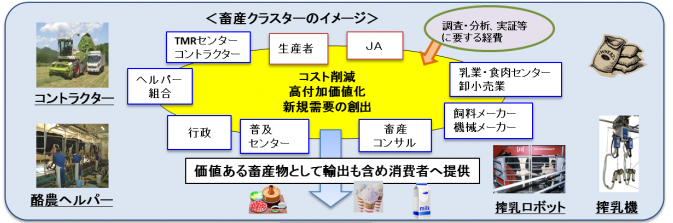 畜産クラスター協議会とは
　地域ぐるみで高収益型の畜産を実現するために、畜産農家と地域の関係者が連携・参画する協議会のことです。
畜産クラスター計画とは
　地域の畜産の収益性向上を図るために取り組む計画です（県知事の認定を受ける必要があります）。畜産クラスター協議会は、策定した計画の取組を実践します。
　（計画に記載する内容）
　　目的、取組内容、構成員と連携の役割分担、行動計画、中心的な経営体、取組の成果目標
機械導入
クラスター計画の取組に必要な
機械導入を支援
対象は、クラスター計画の中心的な経営体に位置づけられた畜産農家（認定農業者）、コントラクター、TMRセンター、新規就農者
窓口団体:（公社）　山梨県畜産協会